Gospodarka odpadami komunalnymi w Gminie Kaliskawg stanu wiedzy na dzień 19.03.2021r.
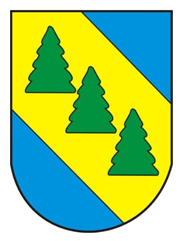 [Speaker Notes: 2]
Dziękuję  za  uwagę
[Speaker Notes: 116]